The Phony Debate about Fiat Money:Rules versus Discretion
Joseph T. Salerno
Supporters Summit 2023
October 2023
Auburn, AL
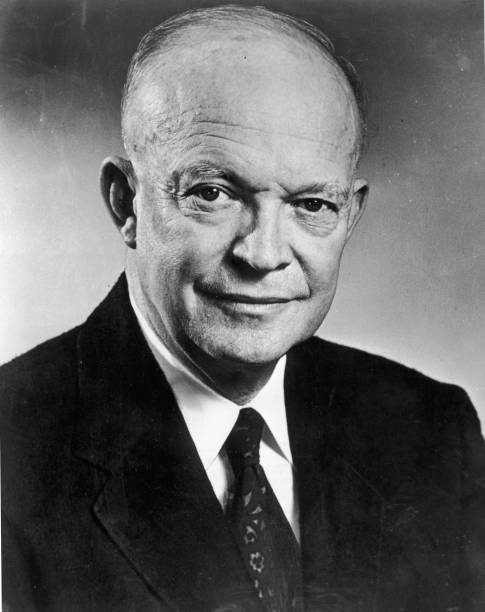